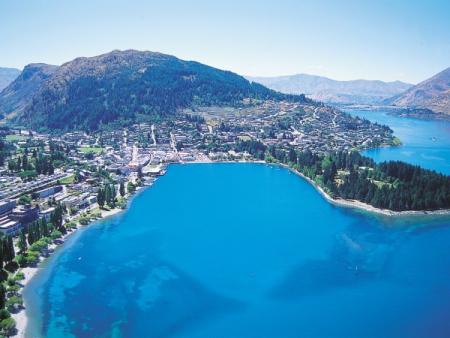 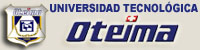 Notas Preliminares de Contabilidad de Costos II
POR: ANAYANCI   E. GONZALEZ  A.
CONTABILIDAD
INFORMACIÓN FINANCIERA
Estado
Propietarios
Acreedores.
Trabajadores
Administradores y Gerentes
Proveedores
Inversionistas
RAMAS   DE  LA CONTABILIDAD
Contabilidad Financiera.
Contabilidad de Gestión o Admnistrativa.
Contabilidad de Costos.
Contabilidad general o financiera, orientada a generar y presentar información a personas externas a la empresa, como proveedores, acreedores e inversionistas.

Contabilidad administrativa o de gestión, constituida como un sistema de información destinada a usuarios internos de la empresa, (gerentes, supervisores y propietarios), facilitando la planeación, control y la toma de decisiones.

Contabilidad de costos,  constituida como parte de la contabilidad administrativa, la cual genera información  sobre los detalles referente a los costos  de fabricación de los productos que la empresas venden;  también tiene fines externos al valorar los inventarios  y calcular el costo de los productos vendidos, lo cual la hace formar parte de la contabilidad financiera  (Backer, 1996).
LA CONTABILIDAD DE COSTOS DENTRO DE LA CONTABILIDAD FINANCIERA,  Y DE GESTIÓN
CONTABILIDAD
 FINANCIERA
CONTABILIDAD
DE GESTIÓN
CONTABILIDAD 
DE
COSTOS
Oriol Amat y Soldevila (1998). Contabilidad de Gestión y de Costes.
AMPLITUD  DE LA CONTABILIDAD DE  GESTIÓN
“La contabilidad de dirección o gestión, plantea (...) la asignación eficiente de recursos, analizando  (...) las funciones de  producción (...) la de costos y el comportamiento de los mercados.  Su objetivo consiste en la maximización de beneficios”  (Mallo, 1988 :45)

“(...) orienta la búsqueda del conocimiento hacia la interpretación de los comportamientos en la circulación interna de valores dentro de las organizaciones y su objetivo esta vinculado (...) con la toma de decisiones, el planeamiento y el control de las unidades económicas en su conjunto y de las operaciones (...), tiene por (...) destinatarios al personal interno de la organización.” (Osorio, 1996 : 9).
TÉCNICAS   DE  LA  CONTABILIDAD DE GESTIÓN
Las técnicas de gestión, son los procedimientos utilizados para el uso óptimo de los recursos.

Algunas de estas técnicas son:

Justo a Tiempo

Costo por Objetivo

Teoría del Valor y la Cadena de Valor.

Costeo Basado en Actividades.

Administración Basada en Actividades.

Calidad Total,   y otras  (Osorio, 1996).
CONTABILIDAD DE COSTOS
“... sistema de información ... de la actividad productiva de la empresa, que es relevante y oportuna para  la planificación y control exigidas  por la gestión de la empresa en sus distintos niveles” (Saez, 1997 : 10)
ENFOQUE DE GESTIÓN
ENFOQUE FINANCIERO
“... sistema de información, que permite la valoración de los bienes y servicios derivados de la actividad productiva de la empresa, cumpliendo con los principios de contabilidad generalmente admitidos”  (Saez, 1997 : 10).
LA CONTABILIDAD DE COSTOS, LA PLANEACIÓN Y  LA TOMA DE DECISIONES
LA PLANEACIÓN Y LA TOMA DE DECISIONES
Presupuestos.
Modelo Costo Volumen utilidad
¿Qué productos elaborar?
¿Cuál será el volumen de producción?
¿Qué precios fijar?
¿Vender o continuar procesando?
¿Qué materiales utilizar?
¿Producir o comprar una pieza?
¿Donde localizar la planta?
¿Eliminar la línea de productos?
Datos Históricos.
En otras disciplinas: mercadeo, finanzas, estadística, etc.
LA CONTABILIDAD DE COSTOS    Y EL CONTROL
RESULTADOS  
“ INFORMES DE COSTOS ”
PLANES  
“  PRESUPUESTOS “
ANÁLISIS  DE  DESVIACIONES
INVESTIGACIÓN DE LAS CAUSAS
RETROALIMENTACIÓN
La Contabilidad de Costos Facilita:
La evaluación de la eficiencia y eficacia del uso de los recursos.
La motivación para el logro de los objetivos.
La reducción de costos.
La adopción de medidas correctivas.
TERMINOLOGÍA  BÁSICA
Costo, gasto y pérdida.
 Costos del producto, capitalizables y del período.
 Costos directos y Costos indirectos.
 Elementos del Costo de Producción.
Contabilidad de Costos II.  Prof. Marysela C. Morillo Moreno
CONCEPTUALIZACIÓN   DE  COSTOS
COSTO
Valor de los recursos cedidos a cambio de bienes y servicios, con la expectativa de recibir un provecho o beneficio futuro.
Precio de adquisición de un bien o servicio que ha sido diferido o que todavía no ha contribuido con la realización de un ingreso y deben presentarse contablemente como un activo (Sinisterra,1997)
GASTO
Costos que han generado beneficios o ingresos para la empresa, son costos expirados que no generaran más beneficios (Polimeni, 1998), y por tanto deben ser aplicados a los ingresos del período.
PÉRDIDA
Costos  de los cuales no se ha recibido ni se espera recibir  beneficio alguno, son pérdidas en la participación de la empresa de las que no se ha recibido compensación; se aplican a los ingresos en el período que se detectan.
OBJETO  DE  COSTOS   U  OBJETIVO   DE  COSTOS
Un objeto de costos es  “(...) cualquier cosa para  la que se desea una medición separada de costos”.  (Horngren, 1996: 98). Dichos objetos se escogen para ayudar a tomar decisiones y controlar.
Un proyecto, una actividad, un producto,                      un servicio, un cliente o un programa.
COSTOS   DIRECTOS  Y COSTOS  INDIRECTOS
COSTOS   DIRECTOS
COSTOS   INDIRECTOS
Afectación
Asignación
OBJETO   DE   COSTOS
Actividad
Producto
Programa
Servicio
Departamento
Medición y adjudicación inequívoca, económicamente factible.
Afectación
Asignación
Criterio de imputación
ELEMENTOS  DEL COSTO DE PRODUCCIÓN
Costo de materiales directos.  Son los costos de adquisición de los materiales que son transformados o se convierten en parte del objeto de costo, y pueden ser económicamente factible de cuantificar o identificar en dicho objeto  (García Colín, 1997).

  Piezas acabadas.
  Materias Primas.
  Empaques.
Costo de mano de obra directa.  Son las compensaciones recibidas por la mano de obra que labora en la producción, y que pueden ser económicamente factible de cuantificar o identificar en el objeto de costos. (García Colín, 1997).
Costos generales de producción o gastos de fabricación.  Son todos los costos de producción que se consideran como parte del objeto de costos, pero que no pueden ser medidos o identificados de forma económicamente factible sobre dicho objeto.  Son costos  inventariables.

 Costos de materiales indirectos. 
 Costos de mano de obra indirecta.
 Otros propios de la fábrica como energía eléctrica,   alquileres, servicio de mantenimiento, suministros de fábrica.  (Horngren, 1996).
2.- SISTEMAS DE ACUMULACIÓN Y CONTROL DE COSTOS
RED DE FLUJO FÍSICO DE COSTOS
Almacenamiento
Almacenamiento
Procesamiento
CICLO DE CONTABILIDAD DE COSTOS COSTEO REAL
Almacenamiento
Procesamiento
Almacenamiento
CICLO DE CONTABILIDAD DE COSTOS COSTEO NORMAL
Almacenamiento
Procesamiento
Almacenamiento
SISTEMAS DE CONTABILIDAD DE COSTOS
OPERACIONES 
DE LA FÁBRICA
FECHA CÁLCULO
ELEMENTOS DEL COSTOS
DE PRODUCCIÓN
Por órdenes de producción
Históricos
Costeo Absorbente
Predeterminados
Costeo Variable
Por procesos
Costeo Basado en Actividades  ( A.B.C. )
SISTEMAS DE CONTABILIDAD DE COSTOS
Costeo Absorbente
ABC
Históricos
Costeo Variable
ABC
Por órdenes de producción
Costeo Absorbente
ABC
Predeterminados
ABC
Costeo Variable
ABC
Costeo Absorbente
Históricos
Costeo Variable
ABC
Por procesos
Costeo Absorbente
ABC
Predeterminados
Costeo Variable
ABC
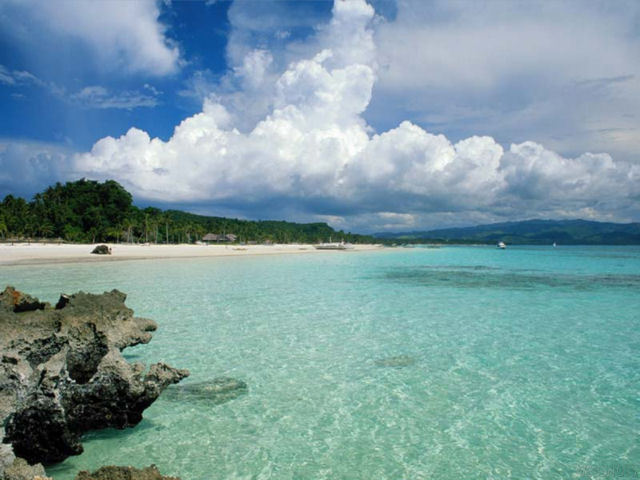 BIBLIOGRAFÍA CONSULTADA
·          AMAT y Soldevila. 1998. Contabilidad de Gestión y Reducción de Costes. Ediciones Gestión 2.000.  España.
 
·          BACKER, Jacobsen y Ramírez. 1997. Contabilidad de Costos: un enfoque administrativo para la toma de decisiones.  McgrawHill, México. 
 
·          CASHIN, James y R. Polimeni. 1999.  Contabilidad de Costos.  McGraw Hill.  México.
 
·          CERVANTES, Sergio. 1999. Casos Prácticos de Contabilidad de Costos.   Tomo 1, 2 y 3.   Instituto Mexicano de Contadores Públicos, A.C.  México.
 
·          GAYLE  RAYBURN. 1999. Contabilidad y Administración de Costos.   McGraw – Hill. Sexta edición. México.  
 
·          HANSEN y Mowen. 1996.  Administración de Costos.  Contabilidad y Control.  International Thomson Editores, S.A. México. 
 
·          HARGADÓN Y MUNERA. 1985.  Contabilidad de Costos. Editorial Norma. Colombia.
 
·          HORNGREN,  Foster y Datar. 1996. Contabilidad de Costos: Un enfoque gerencial. Prentice Hall, México. Página  98.
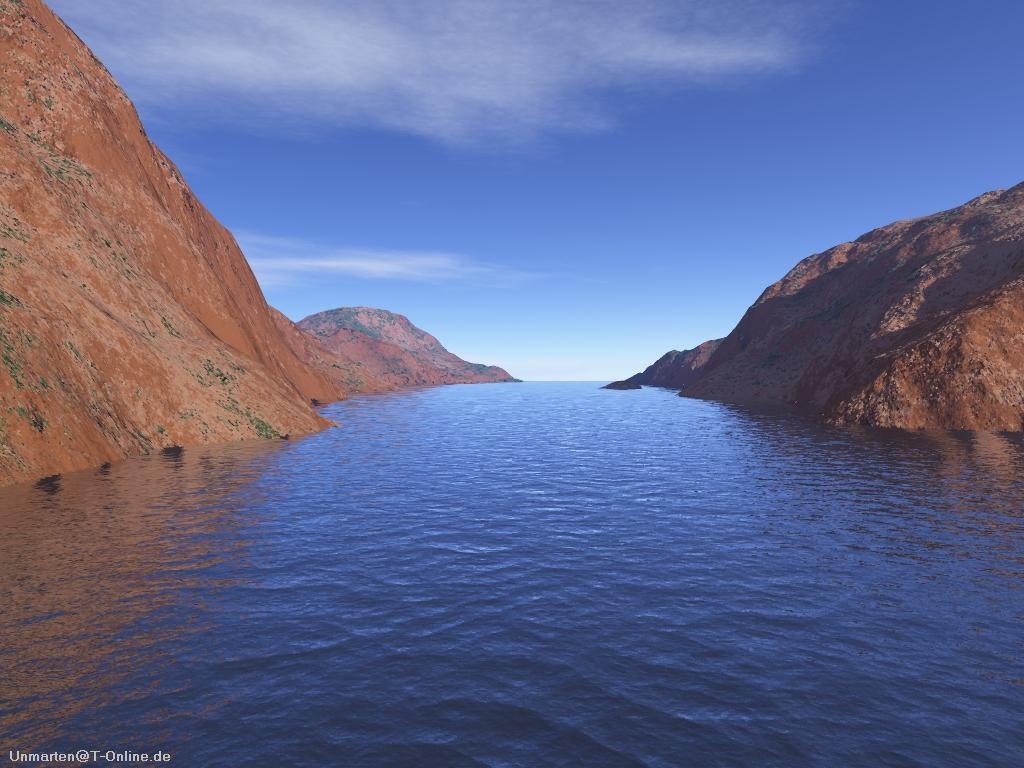 ·          
·          NEUNER, J. 1996.  Contabilidad de Costos. Principios y Práctica.  UTEHA. 
 
·          PÉREZ  DE LEÓN, Ortega.  1999.   Contabilidad de Costos.  Instituto Mexicano de Contadores Públicos, A.C.  Limusa. México.
 
·          RAMIREZ  PADILLA, D. 2001. Contabilidad Administrativa. Sexta edición. McgrawHill. México.
 
·          SAEZ, Angel. 1993. Contabilidad de Costos y Contabilidad de Gestión.  McGrawHill, México. 
 
·           POLIMENI, Fabozzi y Adelberg. 1998. Contabilidad de Costos: Concepto y aplicaciones para la toma de decisiones gerenciales. McGrawHill, México. 
 
·          SINISTERRA, G. 1997. Fundamentos de Contabilidad Financiera y de Gestión.  Editorial Universidad del Valle, Cali, Colombia.